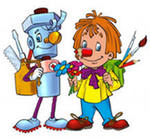 Наши помощники
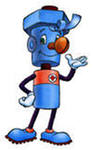 Выбрать командира
Придумать название команды
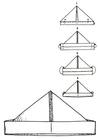 Сделать шапочку
Собрать пословицу
Хоть  ноги  длинные  у  спеха
Работай  до  поту 
Недорого  начало 
Птицу   узнают  в  полете
Наукой   свет  стоит
так  и  поешь  в  охоту
 но  не  доводят  до  успеха
ученьем   люди  живут
а  человека  -  в  работе 
похвален   конец
Скороговорка
Полпогреба репы, полколпака гороху. 

Погода размокропогодилась.

Мамаша Ромаше дала сыворотки из-под 
простокваши.

Чешуя у щучки, щетинка у чушки.